Measuring DNSSEC
Geoff Huston & George Michaelson 
APNICLabs
September 2012
What are the questions?
What proportion of DNS resolvers are DNSSEC-capable?
What proportion of users are using DNSSEC-validatingDNS resolvers?
Where are these users?
Experimental Technique
Use code embedded in an online ad to perform two simple DNSSEC tests
GET http://t10000.u5950826831.s1347594696.i767.v6022.d.t5.dotnxdomain.net/1x1.png
GET http://t10000.u5950826831.s1347594696.i767.v6022.e.t6.dotnxdomain.net/1x1.png
1x1 pixel image
DNSSEC-signed domain
DNSSEC-signed subdomain
experiment type
unique experiment identifier string
Invalid DNSSEC signature chain
Valid DNSSEC signature chain
The Experiment
Embed the unique id generation and the ad control in flash code
Get an online advertisement network to display the ad
The underlying code and the retrieval of the image is executed as part of the ad display function
No click is required!
(or wanted!)
Experiment Run
10 – 17 September 2012
Resolvers:
How many unique IP addresses queried for experiment domains in dotnxdomain.net?


How many of these DNS resolvers also queried for the DNSKEY RR of dotnxdomain.net?
Resolvers:
How many unique IP addresses queried for experiment domains in dotnxdomain.net?
 57,268

How many of these DNS resolvers also queried for the DNSKEY RR of dotnxdomain.net?
	  2,316
Q1: What proportion of DNS resolvers are DNSSEC-capable?
4.0% of visible DNS resolvers appear to be performing DNSSEC validation
“small scale” Resolvers
How many “small” resolvers were seen:     40,446
How many perform DNSSEC validation:         1,136
What’s the DNSSEC-active   proportion of these resolvers:                                                              2.8%
Infrastructure Resolvers:
Filter out all resolvers that are associated with just 1 or 2 end clients
How many resolvers are left:   				     16,822
How many perform DNSSEC validation:       1,180
What’s the DNSSEC-active  proportion of these resolvers:   											   7.0%
The Biggest Resolvers
DNSSEC? Clients               AS           AS NAME
Country
yes	47973	AS15169	GOOGLE - Google Inc.						USA	
no	45990	AS4766	KIXS-AS-KR Korea Telecom					Korea	
no	34213	AS3462	HINET Data Communication Business Group		Taiwan 	
no	28452	AS3786	LGDACOM LG DACOM Corporation			Korea	
no	25949	AS9318	HANARO-AS Hanaro Telecom Inc.				Korea	
no	21020	AS6799	OTENET-GR (Hellenic Telecommunications)		Greece 	
no	16379	AS5384	Emirates Telecommunications Corporation		UAE	
no	16201	AS45595	PKTELECOM-AS-PK Pakistan Telecom 			Pakistan 	
no	16179	AS4134	CHINANET-BACKBONE No.31					China	
no	15321	AS25019	SAUDINETSTC-AS SaudiNet					Saudi Arabia
no	11881	AS16880	Global IDC and Backbone of Trend Micro 		Japan 	
no	10665	AS4788	TMNET-AS-AP TM Net						Malaysia	
no	  9595	AS8452	TE-AS TE-AS								Egypt 	
no	  9536	AS3356	LEVEL3 Level 3 Communications				USA	
no	  9232	AS4837	CHINA169-BACKBONE CNCGROUP China169		China 	
no	  9210	AS9829	BSNL-NIB National Internet Backbone			India
Now lets look at Clients:
How many unique IP addresses performed web fetches for objects named in the experiment?
	 

How many clients used DNS resolvers that also logged queries for the DNSKEY RR of dotnxdomain.net?
Clients:
How many unique IP addresses performed web fetches for objects named in the experiment?
	 770,934

How many clients used DNS resolvers that also logged queries for the DNSKEY RR of dotnxdomain.net? 
	 69,560
Q2: What proportion of users are DNSSEC-validating resolvers?
9.0% of end client systems are using DNS resolvers that appear to be performing DNSSEC validation
Q3: Where can we find DNSSEC-validating users?
Q3: Where can we find DNSSEC-validating users?
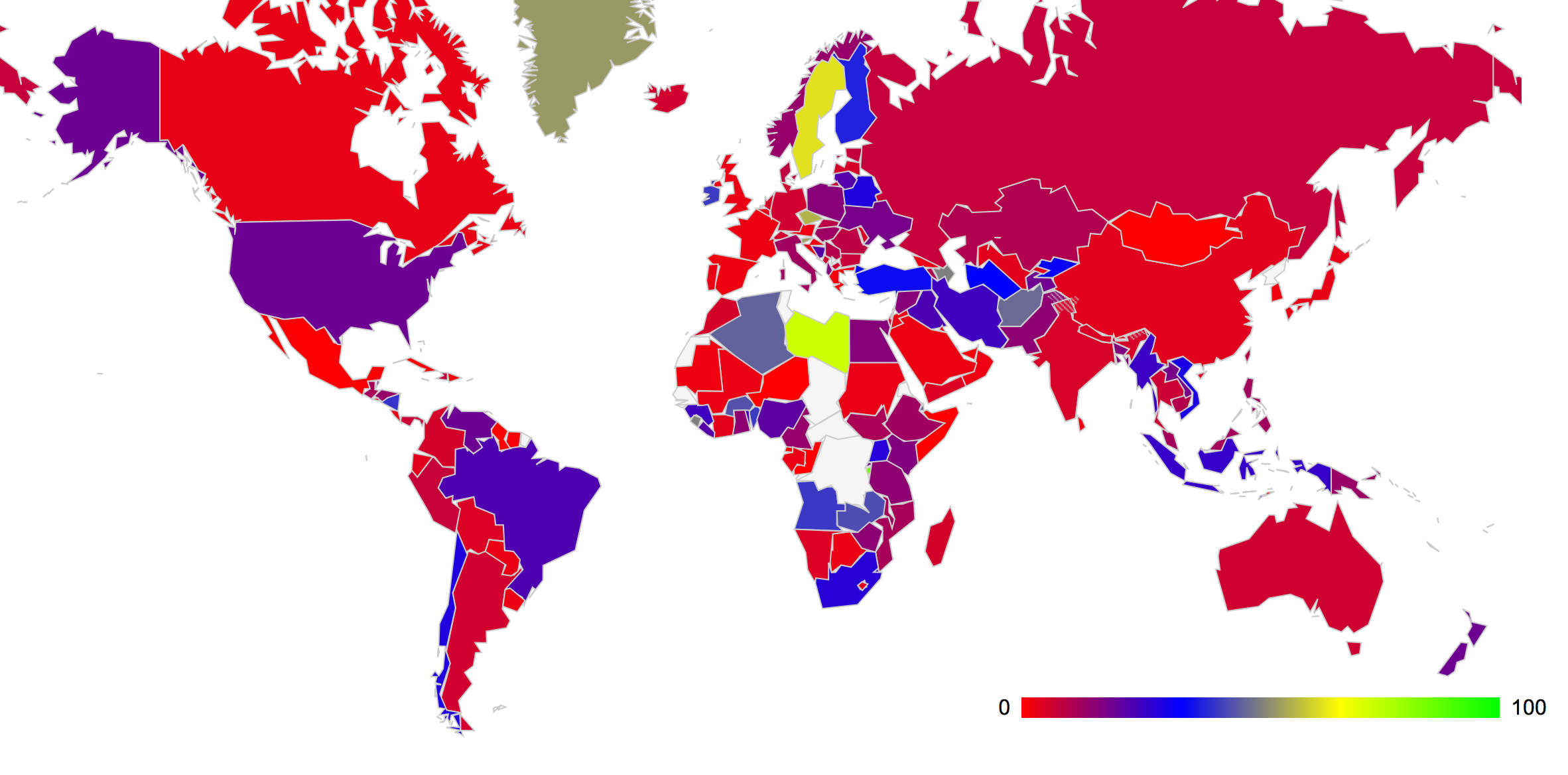 Client use of DNSSEC by country (%)
September 2012
The top of the country list
% who  CC   sample client counts
 use       DNSSEC
DNSSEC          Total


73.33% LY  242   330  Libya 
62.74% SE  820  1307  Sweden 
56.69% CZ 1331  2348  Czech Republic
53.95% SI  839  1555  Slovenia 
53.79% PS  568  1056  Occupied Palestinian Territory
49.93% AZ  760  1522  Azerbaijan 
46.41% DJ   84   181  Djibouti
46.21% DZ 1510  3268  Algeria 
43.38% ZM  154   355  Zambia
43.12% LU  138   320  Luxembourg 
42.01% BN   92   219  Brunei Darussalam
41.22% IE  807  1958  Ireland 
40.74% AO   66   162  Angola
40.13% NI   61   152  Nicaragua 
37.60% FI  141   375  Finland 
34.82% TR 1793  5150  Turkey 
34.31% GU   47   137  Guam 
32.33% KG   43   133  Kyrgyzstan 
29.75% VN 1003  3371  Vietnam
29.11% CL  845  2903  Chile 
29.00% DM  163   562  Dominica 
28.97% BY  352  1215  Belarus 
28.50% UG  181   635  Uganda
28.12% ZA  737  2621  South Africa
26.10% ID 3633 13921  Indonesia 
25.62% JM  154   601  Jamaica
Ranking only those countries with more than 100 sample points in this experiment run (136 countries)
And the bottom of the list
% who  CC   sample client counts
 use       DNSSEC
DNSSEC          Total


73.33% LY  242   330  Libya 
62.74% SE  820  1307  Sweden 
56.69% CZ 1331  2348  Czech Republic
53.95% SI  839  1555  Slovenia 
53.79% PS  568  1056  Occupied Palestinian Territory
49.93% AZ  760  1522  Azerbaijan 
46.41% DJ   84   181  Djibouti
46.21% DZ 1510  3268  Algeria 
43.38% ZM  154   355  Zambia
43.12% LU  138   320  Luxembourg 
42.01% BN   92   219  Brunei Darussalam
41.22% IE  807  1958  Ireland 
40.74% AO   66   162  Angola
40.13% NI   61   152  Nicaragua 
37.60% FI  141   375  Finland 
34.82% TR 1793  5150  Turkey 
34.31% GU   47   137  Guam 
32.33% KG   43   133  Kyrgyzstan 
29.75% VN 1003  3371  Vietnam
29.11% CL  845  2903  Chile 
29.00% DM  163   562  Dominica 
28.97% BY  352  1215  Belarus 
28.50% UG  181   635  Uganda
28.12% ZA  737  2621  South Africa
26.10% ID 3633 13921  Indonesia 
25.62% JM  154   601  Jamaica
% who  CC   sample client counts
 use       DNSSEC
DNSSEC          Total

2.63% LK  115  4372  Sri Lanka
2.52% CR    6   238  Costa Rica
2.49% UY   27  1084  Uruguay 
2.45% GE   36  1472  Georgia 
2.42% BW    9   372  Botswana 
2.36% JO   50  2118  Jordan 
2.33% SA  376 16169  Saudi Arabia
2.30% HR  117  5077  Croatia 
2.30% FR  336 14625  France 
2.18% AT  177  8113  Austria 
2.15% ES  176  8168  Spain 
2.11% AN    3   142  Netherlands Antilles
2.08% OM   36  1732  Oman 
2.03% CY  165  8137  Cyprus 
1.89% KR 1469 77571  Republic of Korea
1.86% MU   16   859  Mauritius
1.72% GR  562 32649  Greece 
1.70% KW   40  2359  Kuwait 
1.56% MO   11   706  Macao Special Administrative Region of China
1.56% SV    7   450  El Salvador
1.56% TT    7   450  Trinidad and Tobago
1.46% DO   20  1369  Dominican Republic
0.79% AE  114  14374  United Arab Emirates
0.69% MX   43  6274  Mexico 
0.51% QA   37  7263  Qatar 
0.47% MN    1   212  Mongolia
Ranking only those countries with more than 100 sample points in this experiment run (136 countries)
DNSSEC-Validating Clients by AS – the top AS’s
% who  ASN     sample client counts
 use           DNSSEC
DNSSEC              Total


100.00%  44143   67   67  RS VIPMOBILE-AS Vip mobile d.o.o., Serbia
99.18%  31343  121  122  UA INTERTELECOM Intertelecom Ltd, Ukraine 
98.65% 198471   73   74  IT , Italy 
98.37%  44034  121  123  SE HI3G Hi3G Access AB, Sweden 
97.53%  12849   79   81  IL HOTNET-IL Hot-Net internet services Ltd., Israel 
96.96%   7657  575  593  NZ VODAFONE-NZ-NGN-AS Vodafone NZ Ltd., New Zealand
96.88%  12912  186  192  PL ERA Polska Telefonia Cyfrowa S.A., Poland 
96.54%  48161  335  347  RO NG-AS SC NextGen Communications SRL, Romania 
96.15%  22047  800  832  CL VTR BANDA ANCHA S.A., Chile 
95.74%  34779  292  305  SI T-2-AS AS set propagated by  T-2, d.o.o., Slovenia 
95.00%   8473   57   60  SE BAHNHOF Bahnhof Internet AB, Sweden 
95.00%  29562  228  240  DE KABELBW-ASN Kabel BW GmbH, Germany 
94.37%  20776   67   71  FR OUTREMER-AS Outremer Telecom, France 
93.84%   5713  533  568  ZA SAIX-NET, South Africa
93.54%   5603  478  511  SI SIOL-NET Telekom Slovenije d.d., Slovenia 
93.01%  38511  133  143  ID TACHYON-AS-ID PT Remala Abadi, Indonesia 
92.98%   8767   53   57  DE MNET-AS M-net AS, Germany 
91.93%  34170  205  223  AZ AZTELEKOM Azerbaijan Telecomunication ISP, Azerbaijan 
91.61%   5610  732  799  CZ TO2-CZECH-REPUBLIC Telefonica Czech Republic, a.s., Czech Republic
91.60%   1759  229  250  EU TSF-IP-CORE TeliaSonera Finland IP Network, European Union
91.30%   4704   63   69  JP SANNET SANYO Information Technology Solutions Co., Ltd., Japan 
91.24%   5466  781  856  IE EIRCOM Eircom Limited, Ireland 
90.32%  39725   56   62  KZ DTVKZ-AS Digital TV, LLP, Kazakhstan 
90.08%   7922 4578 5082  US COMCAST-7922 - Comcast Cable Communications, Inc., United States of America
90.00%  29518   63   70  SE BREDBAND2 Bredband2 AB, Sweden 
89.33%   3301  268  300  SE TELIANET-SWEDEN TeliaSonera AB, Sweden
Ranking only those ASs with more than 50 sample points in this experiment run (1014 AS’s)
DNSSEC use in the RIPE Region...
Country Code
DNSSEC use
Clients who used DNSSEC Resolvers
Client count
LB 14.67%    71   484 Lebanon 
NO 13.57%   267  1968 Norway 
HU 12.68%   593  4675 Hungary 
IT 12.45%  1217  9778 Italy 
AM 11.14%   183  1642 Armenia 
BH 10.34%   130  1257 Bahrain 
KZ 10.18%   185  1818 Kazakhstan 
SK  9.09%   117  1287 Slovakia 
RO  8.68%   925 10658 Romania 
DK  8.55%   118  1380 Denmark 
EE  7.75%    41   529 Estonia 
RU  7.59%   694  9149 Russia 
BG  7.47%   716  9588 Bulgaria 
AD  6.90%     2    29 Andorra 
MC  6.67%     3    45 Monaco 
MK  6.17%    43   697 Macedonia
IL  6.07%   176  2901 Israel 
DE  6.00%   502  8371 Germany 
IS  5.97%    12   201 Iceland 
CH  5.95%   105  1765 Switzerland 
LI  5.88%     1    17 Liechtenstein 
LV  5.52%    47   852 Latvia 
NL  5.36%   328  6119 Netherlands
MD  4.77%   101  2119 Moldova
YE  4.50%    42   934 Yemen 
GI  3.70%     1    27 Gibraltar 
UZ  3.68%     5   136 Uzbekistan 
BE  3.11%   118  3794 Belgium 
PT  2.71%    90  3323 Portugal 
GB  2.66%   758 28453 UK
GE  2.45%    36  1472 Georgia 
JO  2.36%    50  2118 Jordan 
SA  2.33%   376 16169 Saudi Arabia
HR  2.30%   117  5077 Croatia 
FR  2.30%   336 14625 France 
AT  2.18%   177  8113 Austria 
ES  2.15%   176  8168 Spain 
OM  2.08%    36  1732 Oman 
CY  2.03%   165  8137 Cyprus 
GR  1.72%   562 32649 Greece 
KW  1.70%    40  2359 Kuwait 
AE  0.79%   114 14374 UAEs
QA  0.51%    37  7263 Qatar 
SM  0.00%     0     6 San Marino
FO  0.00%     0    18 Faroe Islands
SE 62.74%   820  1307 Sweden 
CZ 56.69%  1331  2348 Czech Rep.
SI 53.95%   839  1555 Slovenia 
PS 53.79%   568  1056 Palestine
GL 53.33%     8    15 Greenland 
AZ 49.93%   760  1522 Azerbaijan 
LU 43.12%   138   320 Luxembourg 
IE 41.22%   807  1958 Ireland 
FI 37.60%   141   375 Finland 
TR 34.82%  1793  5150 Turkey 
TM 33.33%     1     3 Turkmenistan 
KG 32.33%    43   133 Kyrgyzstan 
BY 28.97%   352  1215 Belarus 
IR 25.00%     1     4 Iran
IQ 23.43%   279  1191 Iraq 
MT 22.59%   401  1775 Malta 
LT 22.23%   623  2803 Lithuania 
BA 21.78%   888  4077 Bosnia
TJ 18.75%     3    16 Tajikistan 
UA 17.78%  1228  6906 Ukraine 
AL 15.95%   107   671 Albania 
SY 15.70%    27   172 Syria
PL 15.55%  1573 10115 Poland
A Bit More...
1757200 tests performed over 12 days

     15.70%    = 275819
this is the number of folk who pulled the crossdomain.xml, OR who pulled a result gif of zd-null.ze-null i.e. they retrieved NOTHING
    8.17%    = 143589		 
this is the bunch of folk who pulled d.t5 and NOT e.t6 - i.e. potentially the number of IDs who did the first and NOT the seco
    5.39%    = 94655		 
this is the number of clients who pulled the e.t6 and NOT the d.t5 - i.e. did the OPPOSITE 	
    70.75%   = 1243137          these folk pulled both.
A Bit More...
Hang on..
5% of the clients did the precise OPPOSITE of the “hints” provided by DNSSEC validation?


What are we observing in this experiment?
A Bit More...
The clients are browsers
browsers look random:
browsers typically use a set of server ports and schedule tasks to ports
If a port has a large transfer underway subsequent tasks will block
Tasks passed to the browser from a script may be processed in a different order depending on other activity underway at the same time
Browsers often are cut short
Users get bored
Failure to fetch can happen for many reasons in a browser, only some of which may be DNSSEC invalidity
A Bit More...
Multiple Resolvers
It is not unusual to see service providers
provide 2 (or even more) DNS resolver
addresses to their clients 

This allows for the situation when one server is unresponsive, borked or just having a bad hair day. The client is expected to query the other resolver in the resolver set

As well as timeout what other DNS responses will cause a client to query the other resolvers on the resolver list? SERVFAIL

What response will a DNSSEC-validating behaviour pass back to its client if DNSSEC validation fails?
SERVFAIL
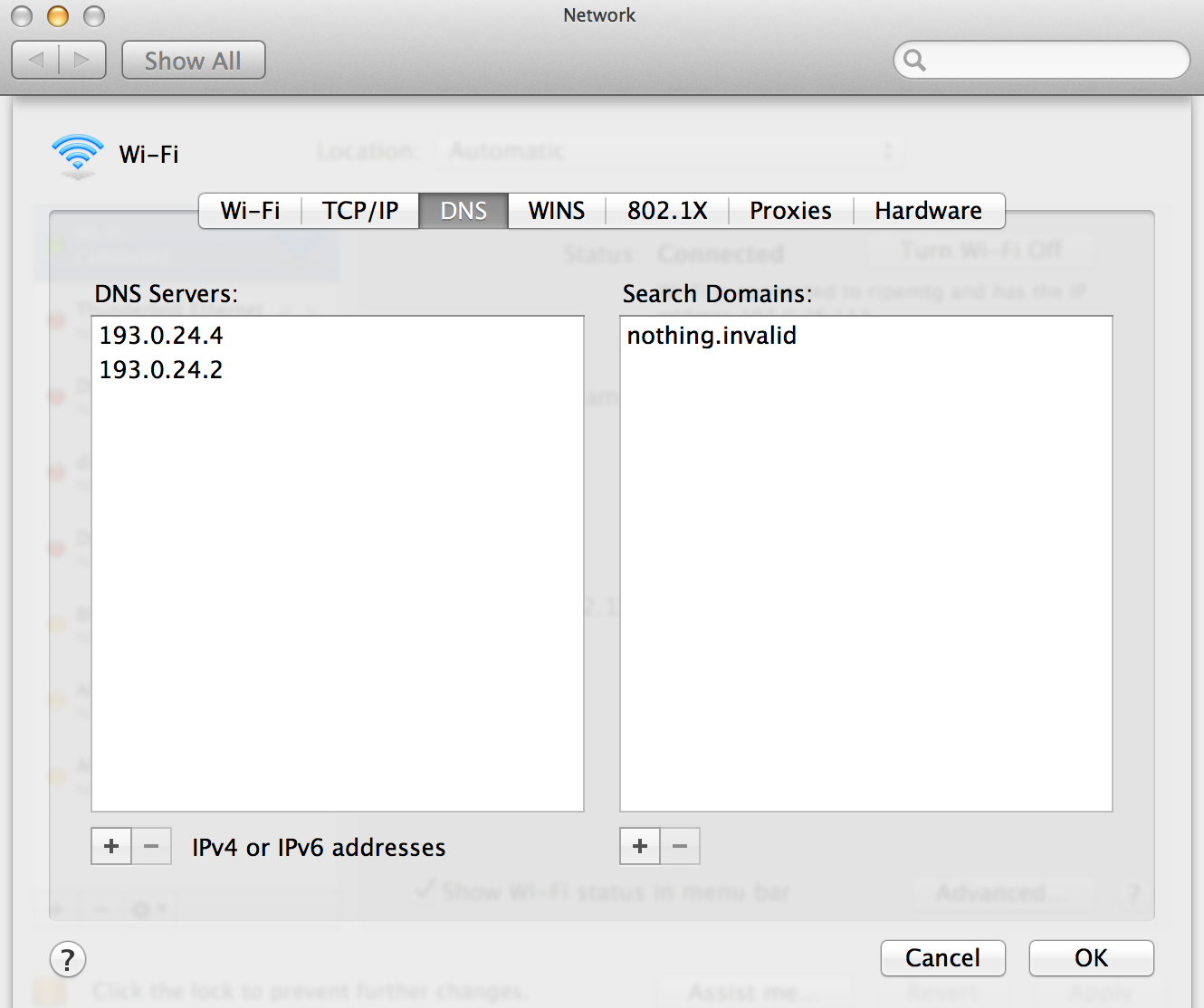 A Bit More...
How can we tell if a resolver performs DNSSEC validation?

We take as a strong clue that if the resolver retrieves DNSKEY RRs then it is performing DNSSEC validation

If the resolver also retrieves DS RRs then this supports that assumption
A Bit More...
How can we tell if a resolver is a DNSSEC-validating recursive resolver or a DNS forwarder?
(“We” in this case is the authoritative name server)

Its not easy to tell the difference from this perspective

We have some theories that we’d like to try, but ideas are welcome
A Bit More...
So what does this mean?
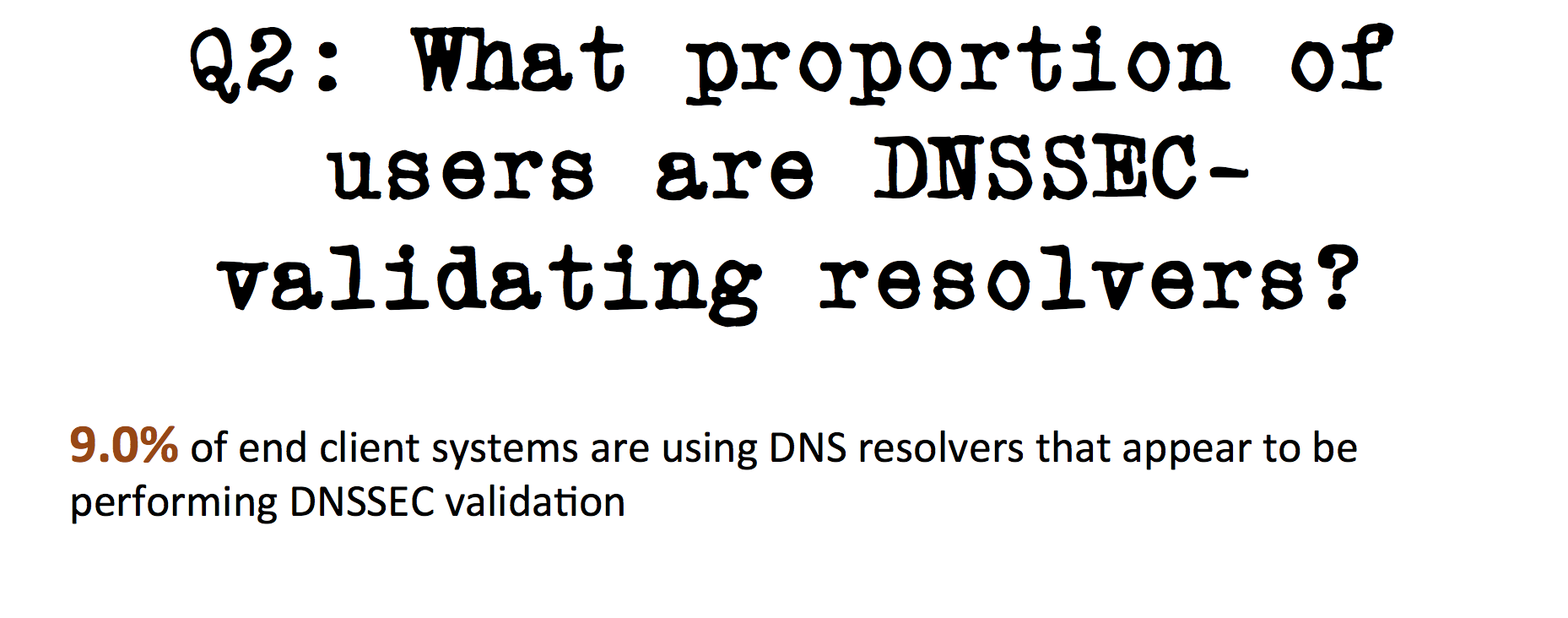 It means that 9% of clients pass queries to DNS resolvers who, in turn perform DNSSEC Validation.
However we observe that, on average, clients generate queries that cause an average of 2.1 different resolvers to query our authoritative nameserver
And perhaps the most we can say is that
A maximum of 9% of clients may not fetch an object that lies behind a DNSSEC-invalid validation chain
But this is more like 4% +/- 5%, to be a little more overt about the uncertainties in this experiment
Resolver anomalies
8.8.8.8 anycast Public DNS
113 resolvers using Google’s IP space retrieved DNSKEY RRs
291 resolvers did not
Drilling down
25 routed prefix “sets” of resolvers
15 of these resolver clusters did not retrieve DNSKEY RRs
3 of these resolver clusters had resolvers that ALL retrieved DNSKEY RRs
7 of these resolver clusters had mixed responses
Resolver Anomalies
The “Mad Resolver” prize goes to the pair of resolvers:
         217.73.15.39
         217.73.15.38
who successfully queried for the same A RR from our server for a total of 93,237 times over eight hours

Thanks guys! Great achievement!
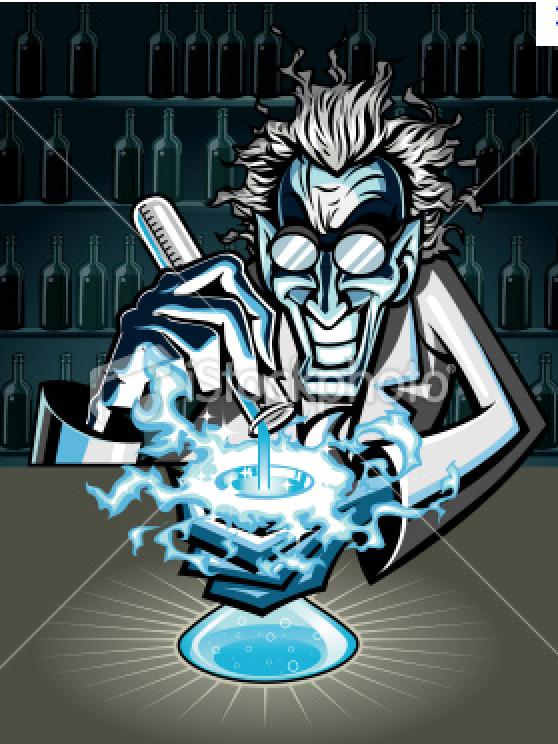 Thank you!
More details at:
blabs.apnic.net